Geometriya
7
sinf
Mavzu:
Geometriya fani va predmeti
Geometriya fanining  tarixi
Har bir yangi bilim va axborotni ifodalash uchun uning tarixiga nazar solish zarur.
   Geometriya fanini o‘qitishni avval uning tarixi va kelib chiqish sabablari bilan tanishtirish zarurligidan,uning yaratilish va rivojlanish tarixiga yuzlanamiz.
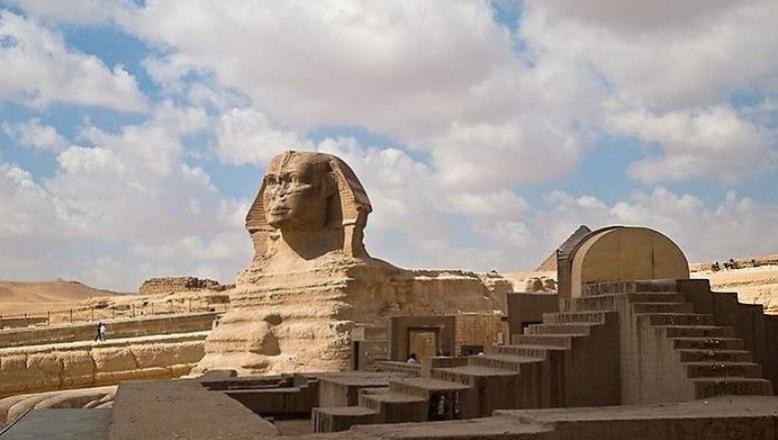 Qadimgi Misr
Geometriyaga oid dastlabki tushuncha-lar bundan 4-5 ming yil muqaddam qadimgi Misrda paydo bo‘lgan. O‘sha kezlarda Nil daryosining suvi har yili toshib, ekin maydonlarini yuvib turgan.
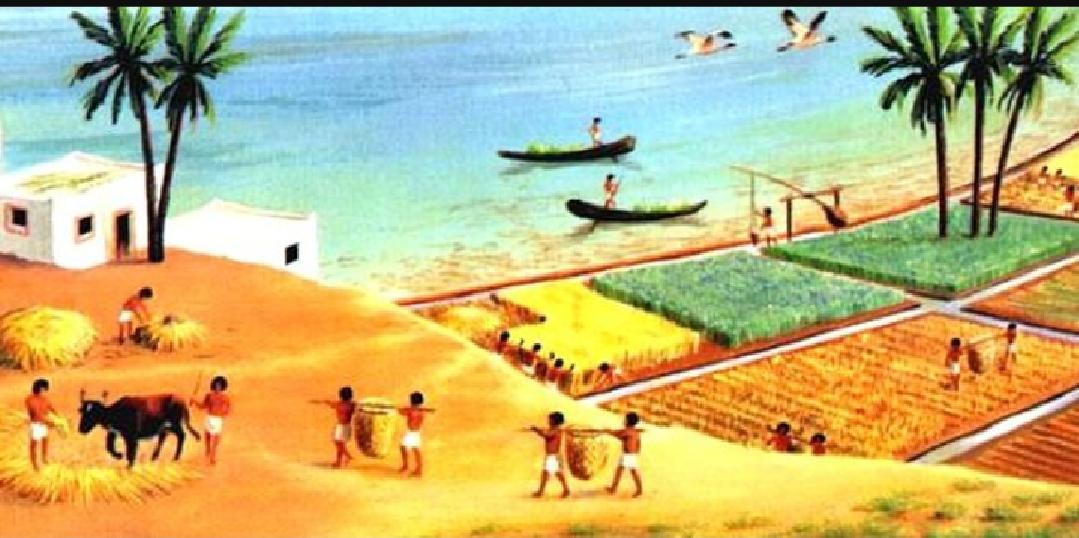 Qadimgi Misr
Shuning uchun, ekinzor-larni qayta taqsimlash va soliq miqdorini aniqlash uchun bu maydonlarda belgilash va o‘lchash ishlarini bajarishga to‘g‘ri kelgan.
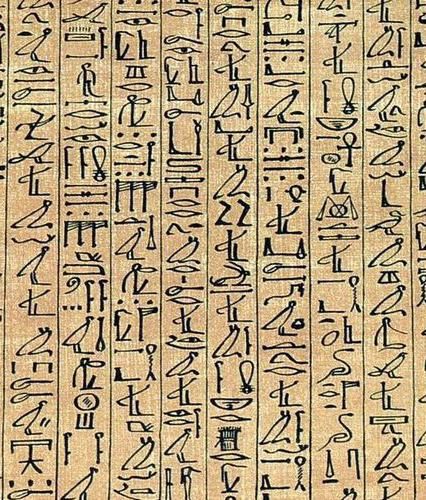 Qadimgi Yunoniston
Qadimgi Misrdan o‘rgangan yunonlar Yerni o‘lchash usullarini “Geometriya” 
deb atashgan. Unga ko‘ra “Geometriya” yunoncha so‘z bo‘lib, “geo” – yer, “metrio” – o‘lchash degan ma’noni anglatuvchi qismlardan tuzilgan.
Tarixiy ma’lumot
Miloddan avvalgi VII –VI-asrlarda Qadimgi 
Xorazmda ham Misrdagi kabi Amudaryoning
 quyi qismida yer o‘lchash usullari bajarilgan.
 Qadimgi yunon olimi Evklid o‘sha paytgacha 
ma’lum bo‘lgan barcha geometrik tushuncha va xossalarni tartibga keltirib, “NEGIZLAR” deb nomlangan kitobida bayon etdi.
Evklid  (mil.av. III asr)
Qadimiy yunon olimi, geometriya fani shakllanishi-da katta o‘rin tutgan – “Negizlar” asari bilan mashhur bo‘lgan.
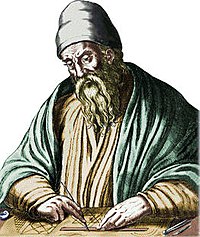 Fales Miletskiy
Geometriya fanini qadimgi Misrdan Yunonistonga «olib kelgan» olim
(mil.av.624-547)
Suqrotdan avvalgi yetti ulamolardan biri bo‘lgan.
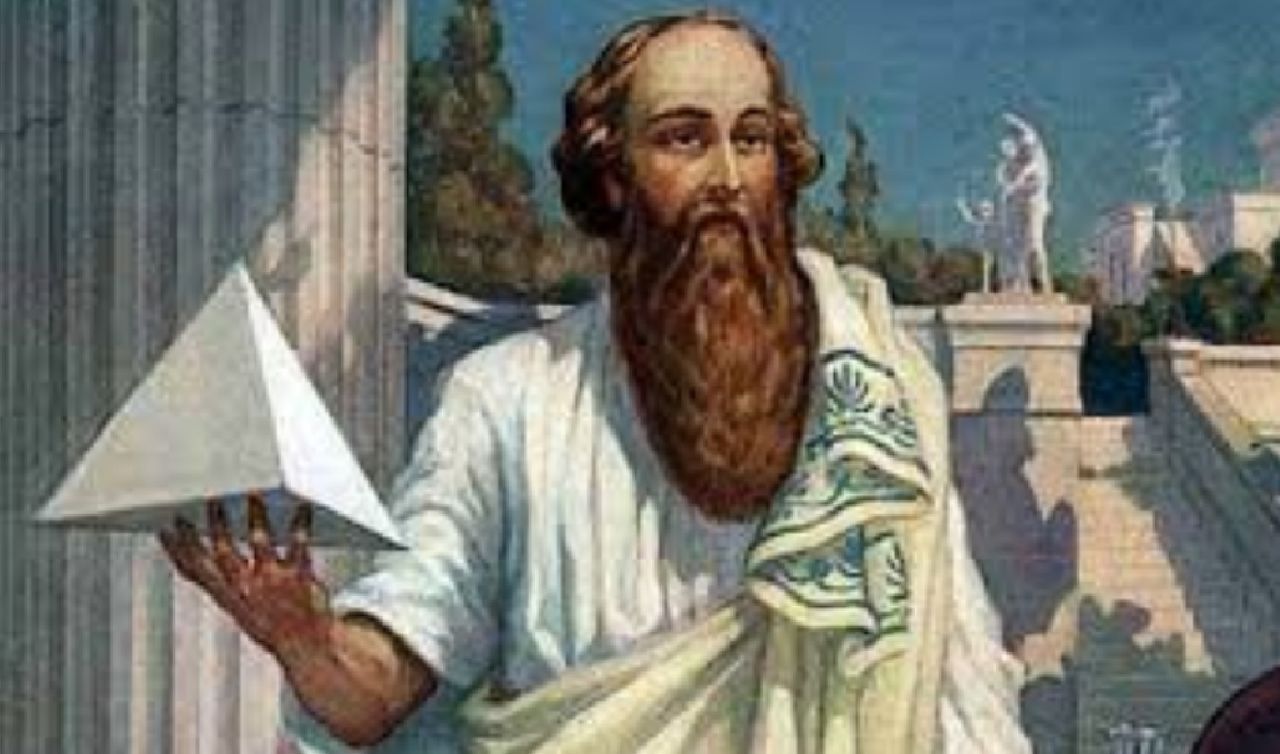 Qadimgi Bobil
Geometriyaga oid dastlabki tushun-chalardan Qadimgi Bobilda ham foydalanilgan. Ushbu fan to‘g‘risidagi bilimlar Bobil taraq-qiyotining gullab yashnashiga
 katta hissa qo‘shgan. Xususan, tarixchilar Pifagor teoremasi Bobilda topilgan deb hisoblashadi.
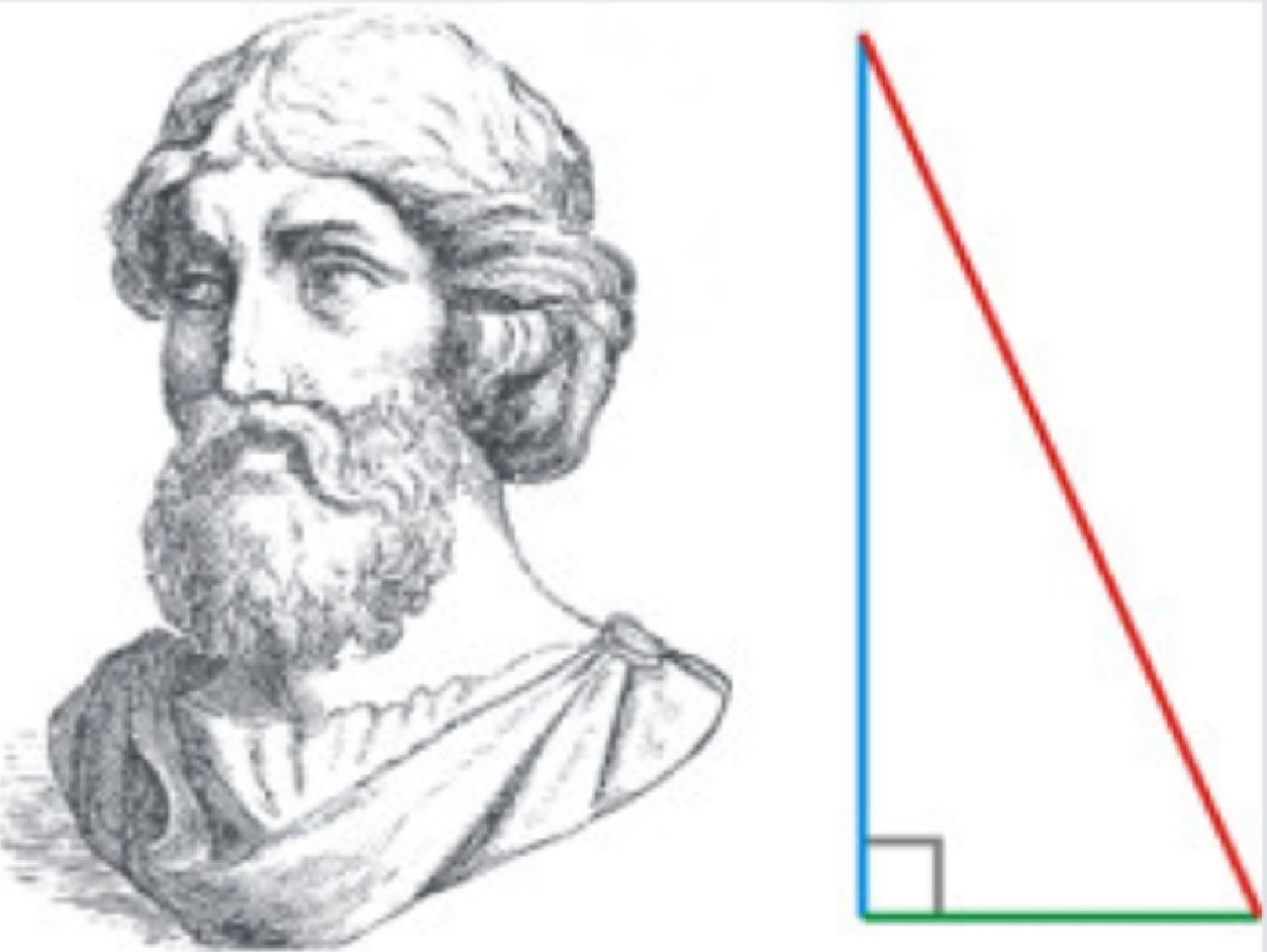 Geometriya
Geometriya – geometrik shakllar va 
ularning xossalari haqidagi fan.
Fan ikki bo‘limdan iborat bo‘lib, 
bu bo‘limlar planimetriya 
va stereometriya deb nomlanadi.
Panimetriya
Planimetriya
(lot. Planum – «tekislik» (metreo) – «oʻlchayman») geometriyaning sohasi boʻlib, unda ikki oʻlchamli, yaʼni bir tekislikka joylasha oladigan shakllar oʻrganiladi.
Planimetriyada nuqta, toʻgʻri chiziq, koʻpburchaklar, aylana kabi geometrik tushunchalar va ular orasidagi munosabatlar koʻriladi.
Stereometriya
Geometriyaning sohasi boʻlib, unda uch oʻlchamli shakllar oʻrganiladi.
Stereometriya (qad.yun. Stereos – «qattiq, fazoviy» va yun.  (metreo) – «oʻlchayman»).Fazoviy shakllarning 
xossalari o‘rganiladi.
Geometriyaning bo‘limlari
Planimetriya          Stereometriya
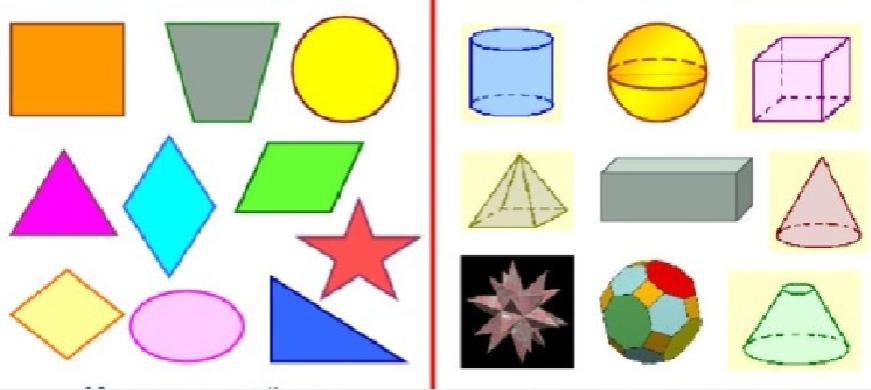 Qadimgi toshdagi yozuvlar nimalarni anglatadi?
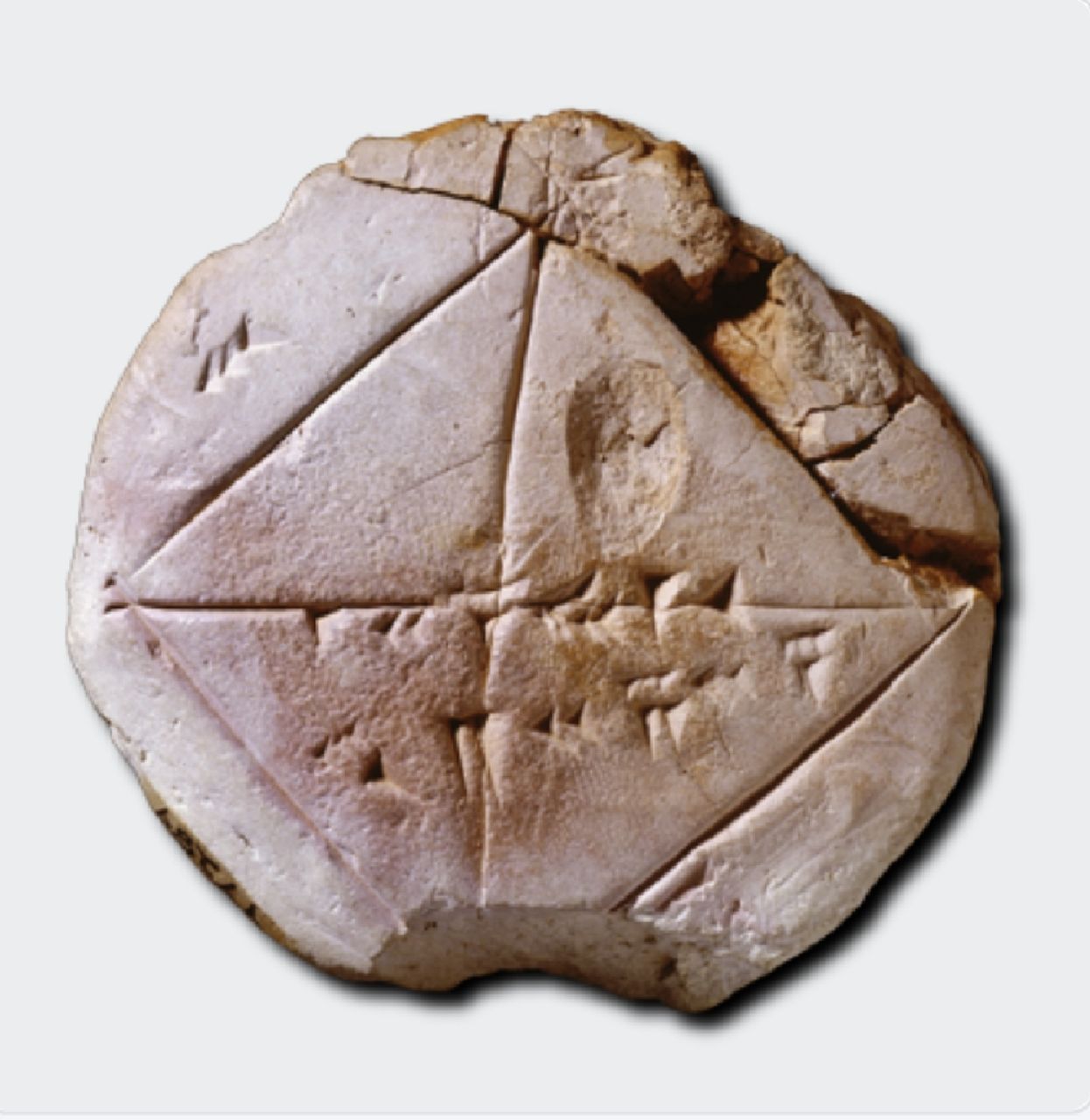 Qadimgi toshdagi yozuvlar kvadrat va
diagonal o‘rtasidagi bog‘liqlikni anglatadi.
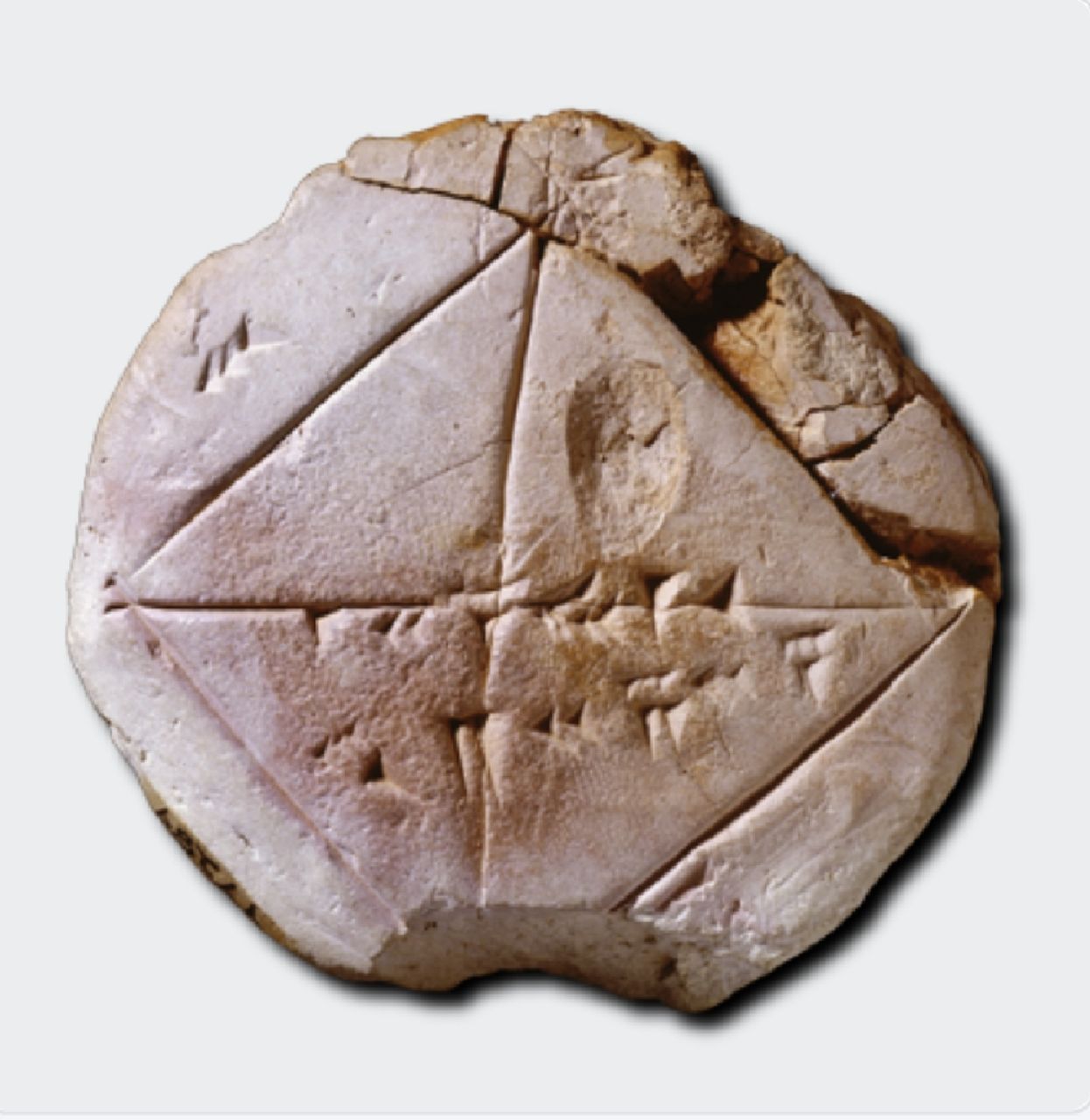 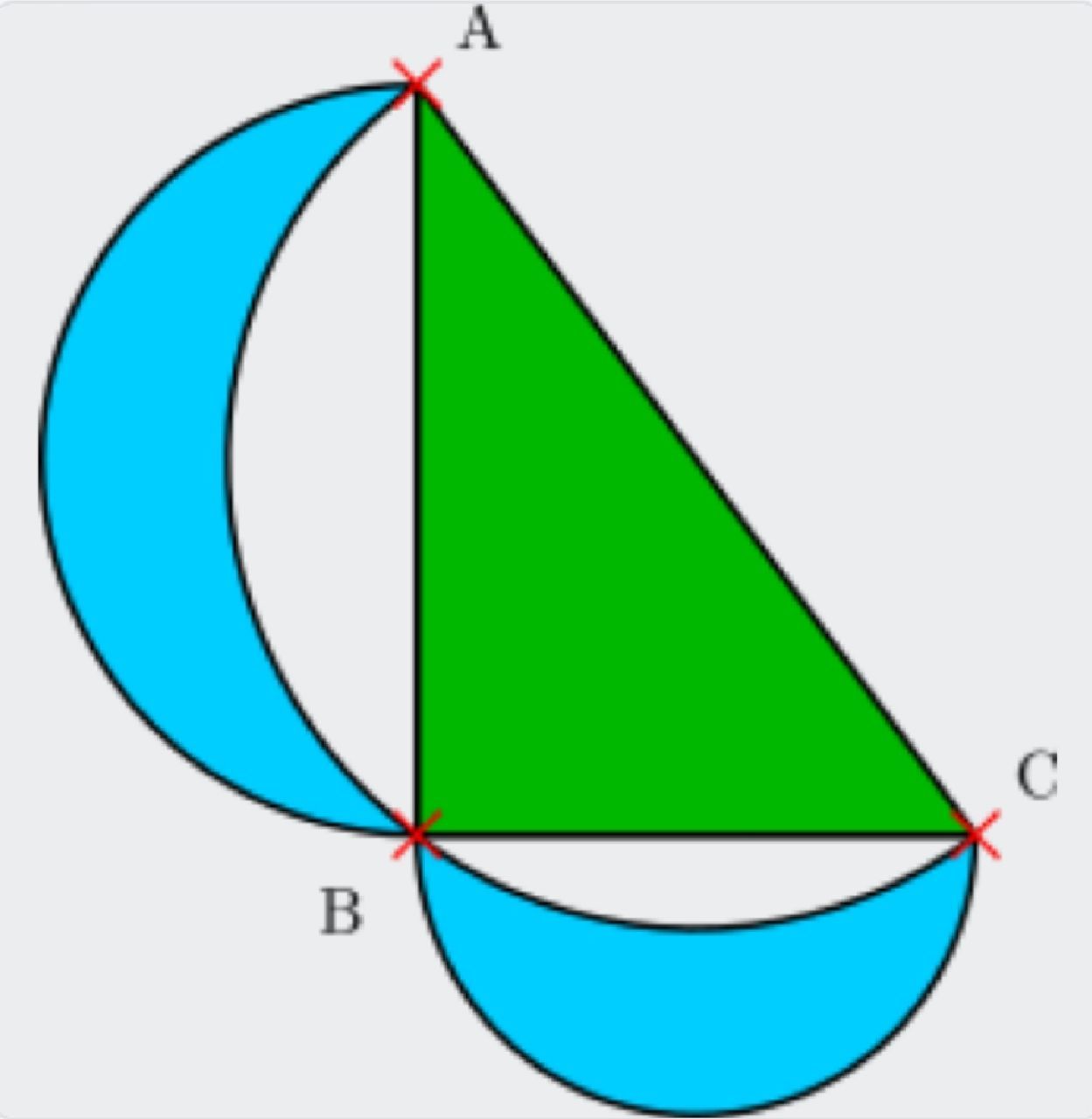 Rasmda ko‘rsatilgan shakl
fanda qanday nom bilan mashhur?
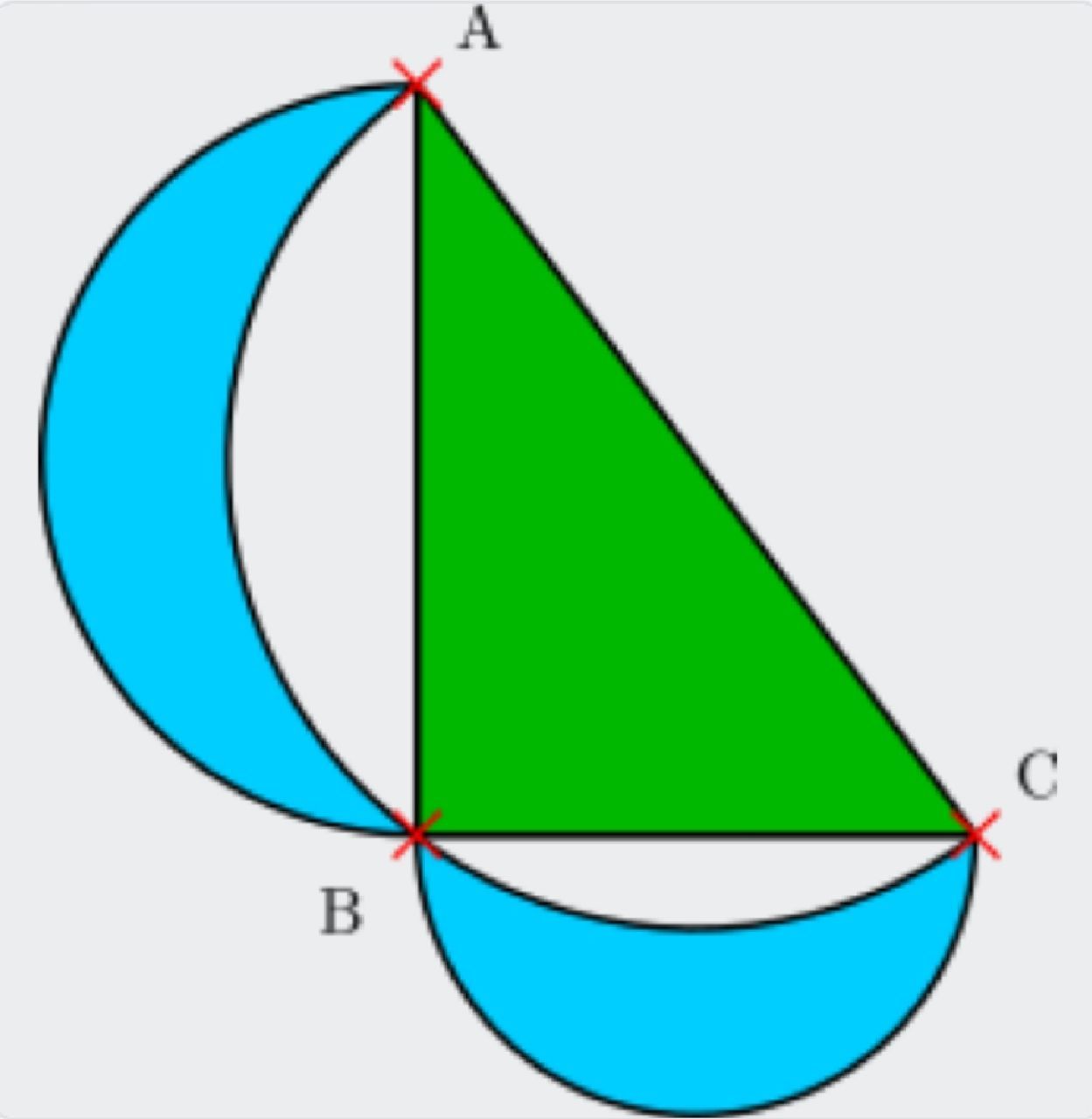 Rasmda ko‘rsatilgan shakl
fanda «Gippokrat oyi» nomi
bilan mashhur
Mustaqil bajarish uchun topshiriqlar
Darslikning 7- betida joylashgan 
    5-10-savollarga javob yozish.